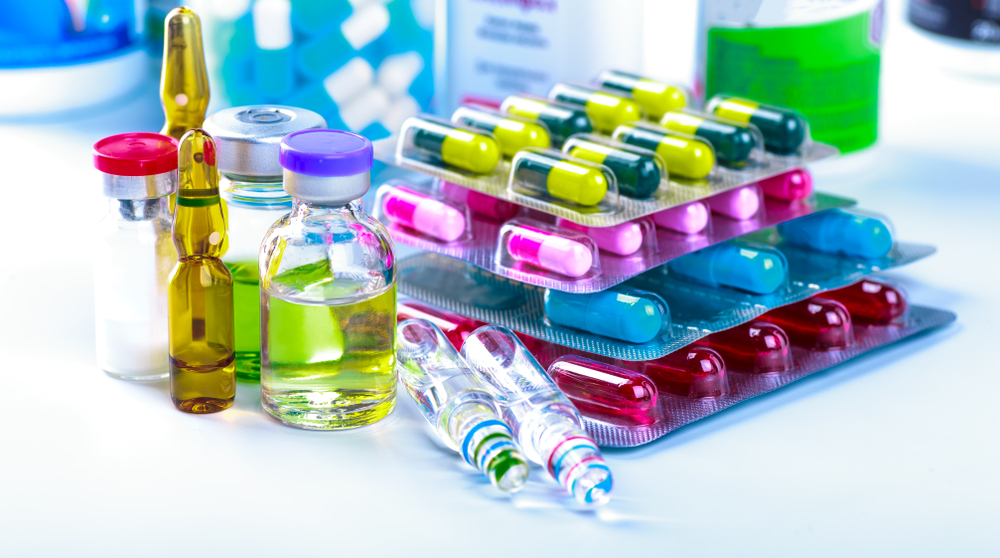 Drug Development and Review Process
Objectives
Research and Development Process (R&D)
Role of FDA
Summary of Drug Development and Evaluation
Preclinical Studies
Synthesis and purification of the new drug
Pharmacology of the new drug in animal models: 
Pharmacokinetics: absorption, distribution, metabolism, excretion, half-life
Pharmacodynamics: mechanism of action and estimates of therapeutic effects
Toxicology including carcinogenicity, mutagenicity, and teratogenicity
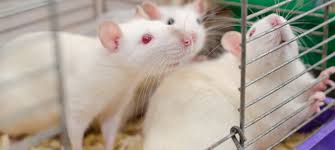 Purpose: 
Reasonably safe for initial use in humans?
Sufficiently effective against a disease target in chemical assay tests or animal models?
Investigational New Drug
Phases of Clinical Studies
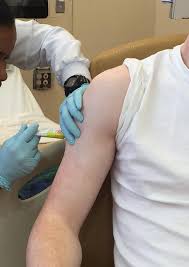 Phase 1
Typically involves 20-80 healthy volunteers (no women of childbearing potential)
Emphasis is on drug safety
Goal is to identify major side effects, metabolism and routes of excretion
Lasts about 1 year
About 70% of drugs will pass this phase
Phase 2
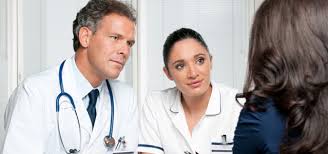 Typically involves 100-300 individuals who have the target disease
Emphasis is on effectiveness
Patients receiving the drug are compared to similar patients receiving a placebo or another drug
Lasts about 2 years
About 33% of drugs will pass this phase
Phase 3
Typically involves 1000-3000 patients
Emphasis is on safety and effectiveness
Investigates through well-controlled studies different populations and different dosages as well as uses of new drug in combination with other drugs
Lasts about 3 years; 25-30% of drugs will pass this phase 
~7 products out 100,000 that started in the laboratory will make to this stage
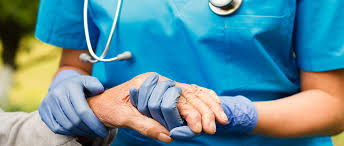 New Drug Application
FDA Role
FDA Role
Phase 4
Expedited Programs
Concepts for Expedited Review
FDA Commissioner may allow unapproved medical products or unapproved uses of approved medical products to be used in an emergency to diagnose, treat, or prevent serious or life-threatening diseases or conditions when there are no adequate, approved, and available alternatives.
Coronavirus Disease 2019 (COVID-19) Emergency Use Authorizations for Medical Devices 
Personal Protective Equipment EUAs
In Vitro Diagnostic EUAs 
Ventilators and Other Medical Device EUAs
Emergency Use Authorizations
Emergency Use Authorizations
Developing Products for Rare Diseases & Conditions
The Orphan Drug Designation program provides orphan status to drugs and biologics which are defined as those intended for the safe and effective treatment, diagnosis or prevention of rare diseases/disorders that affect fewer than 200,000 people in the U.S., or that affect more than 200,000 persons but are not expected to recover the costs of developing and marketing a treatment drug.
FDA Office of Orphan Products Development (OOPD)
The Rare Pediatric Disease Priority Review Voucher Program says that a sponsor who receives an approval for a drug or biologic for a "rare pediatric disease" may qualify for a voucher that can be redeemed to receive a priority review of a subsequent marketing application for a different product.
The Humanitarian Use Device (HUD) program designates medical devices that are intended to benefit patients in the treatment or diagnosis of a disease or condition that affects or is manifested in not more than 8,000 individuals in the United States per year as eligible for Humanitarian Device Exemption.
FDA Office of Orphan Products Development (OOPD)
http://www.fda.gov/Drugs/DevelopmentApprovalProcess/default.htm
https://www.fda.gov/ForPatients/Approvals/Fast/default.htm
https://www.fda.gov/ForIndustry/DevelopingProductsforRareDiseasesConditions/default.htm
https://www.fda.gov/downloads/Drugs/Guidances/UCM358301.pdf
www.ja-online.com/industry/Drug_Development_and_Approval.ppt
https://www.fda.gov/medical-devices/emergency-situations-medical-devices/emergency-use-authorizations
Resources